Understand your Bible
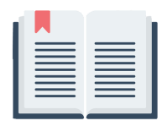 Session 46 Acts 25
Welcome
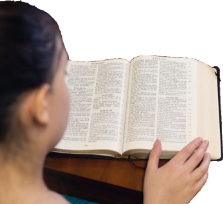 understandyourbible.org
1
Understand your Bible
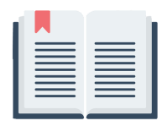 Session 46 Acts 25
What we will see in this chapter:
What Festus did in connection with Paul’s trial
What Paul did to influence his trial
Why Festus asked help from King Agrippa
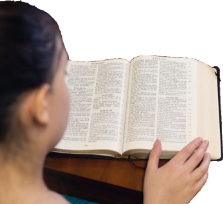 understandyourbible.org
2
Understand your Bible
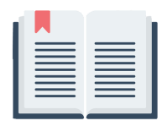 Session 46 Acts 25
Let us read Acts 25
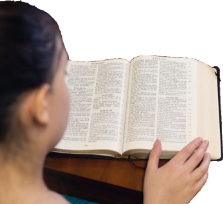 understandyourbible.org
3
Understand your Bible
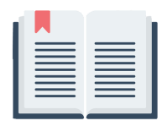 Session 46 Acts 25
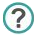 2. Questions
v 1 to 5. What did Festus do to move Paul’s case forward? 
Festus went to Jerusalem where the Jews asked him to fetch Paul intending to kill him on the way. Festus declined and told them to come to Caesarea.
v 6 to 12. What did Festus suggest after hearing the false accusations and Paul’s evidence, and how did Paul respond?
Festus suggested that Paul go to Jerusalem to be judged. Paul refused that suggestion and asked to be judged by Caesar.
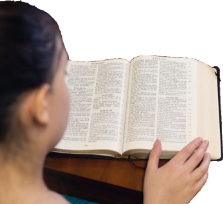 understandyourbible.org
4
Understand your Bible
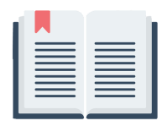 Session 46 Acts 25
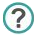 2. Questions
v 13 to 22. What did Festus say to King Agrippa about Paul?
He told Agrippa:
The chief priests and the elders of the Jews had asked for a sentence against him
When he heard Paul’s case, the Jews had questions against him about whether Jesus was dead or alive
He didn’t know how to judge matters like this 
Paul had appealed to Caesar rather than go to Jerusalem
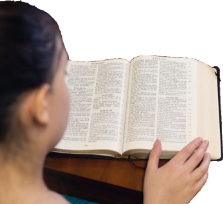 understandyourbible.org
5
Understand your Bible
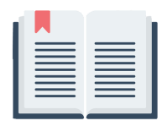 Session 46 Acts 25
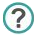 2. Questions
v 24 to 27. What did Festus say about Paul?
Festus said:
The Jews had said Paul should die
Paul had done nothing worthy of death
He had appealed to Caesar
He didn’t know how to define the charges against this prisoner
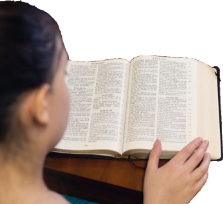 understandyourbible.org
6
Understand your Bible
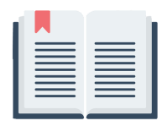 Session 46 Acts 25
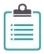 3. Related theme from v 19:
	The significance of Jesus’ resurrection.
Verse(s)
Main point(s)
John 11 v  25 and 26
Jesus says that those who die believing in him will live again and then never die.
Romans 6 v 5
If we are associated with Christ, we can be raised as he was.
God has not only raised the Lord from the dead, he has power to raise us as well.
1 Corinthians 6 v 14
understandyourbible.org
7
Understand your Bible
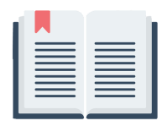 Session 46 Acts 25
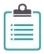 3. Related theme from v 19:
	The significance of Jesus’ resurrection.
Verse(s)
Main point(s)
2 Corinthians 4 v 14
He [God] who raised Jesus from the dead will also raise those who believe.
1 Peter 1 v 3
Because Christ was raised we can have a real hope for the future.
understandyourbible.org
8
Understand your Bible
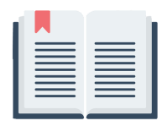 Session 46 Acts 25
Comments or questions
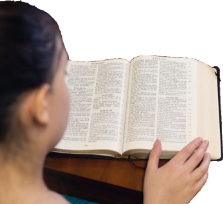 understandyourbible.org
9